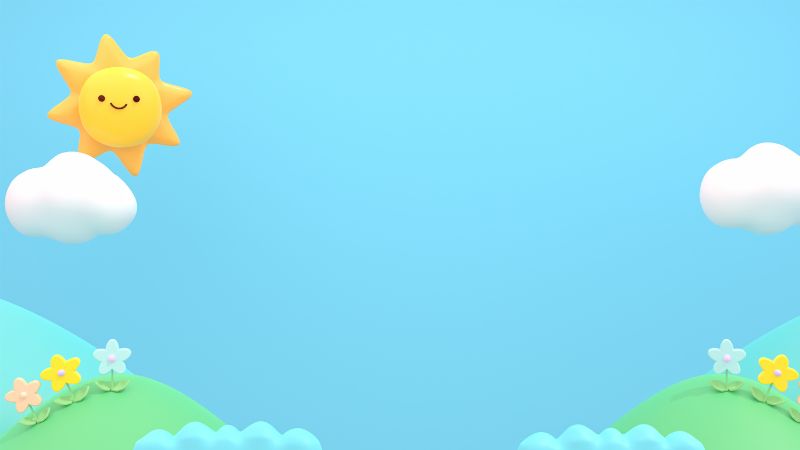 ỦY BAN NHÂN DÂN HUYỆN AN LÃO
TRƯỜNG TIỂU HỌC QUANG TRUNG
Toán: Ôn tập các số trong phạm vi 10 
( Tiết 2)
Giáo viên: Nguyễn Thị Thu Huyền
Năm học: 2024 -2025
Khởi động
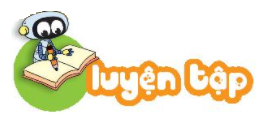 ?
2
1
3
1
?
10
4
9
5
7
?
?
6
8
2
Cho các số
7
8
6
5
a) Sắp xếp các số đó theo thứ tự từ bé đến lớn.
b) Trong các số đó :
    + Số nào lớn nhất? 
    + Số nào bé nhất?
8
5
c) Trong các số đó, những số nào vừa lớn hơn 5, vừa bé hơn 8?
6
7
3
1
3
2
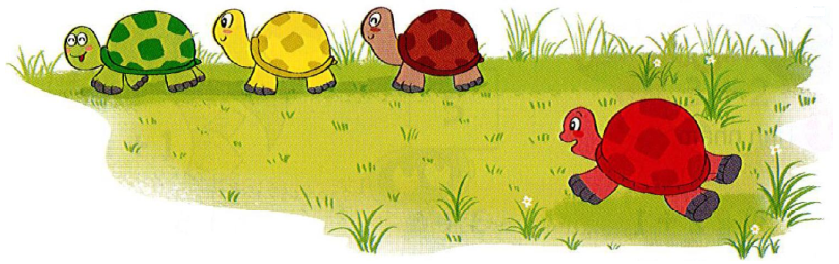 3
1
3
2
4
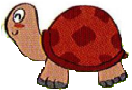 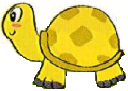 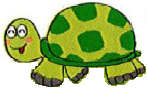 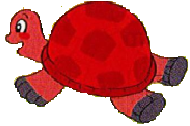 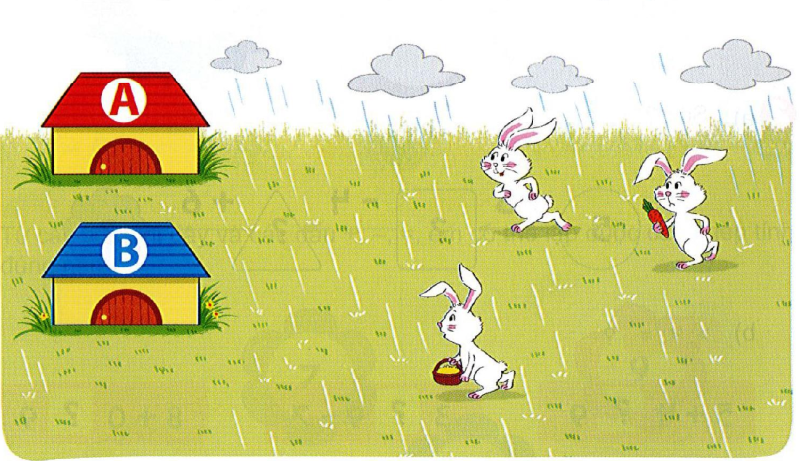 4
3
3
3
3
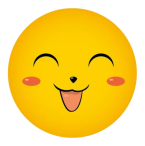 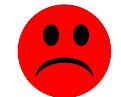 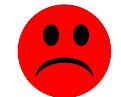 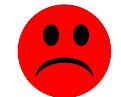 0
3
3
2
0
1
1
2
A
B
A
A
B
B
A
B
Số nào lớn nhất nhỉ ?
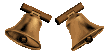 1
2
3
4
5
0
4
9
3
1
A.9
B.1
C.10
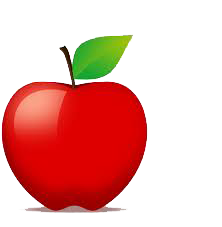 [Speaker Notes: ân]
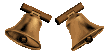 1
2
3
4
5
0
Từ trái sang phải, hình tam giác ở vị trí thứ mấy?
A. 1
B. 2
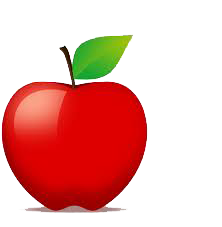 C. 3
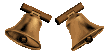 1
2
3
4
5
0
Số?
3, 4, …., 6,…
A.       7 và 5
B.      5 và 7
C.       5 và 5
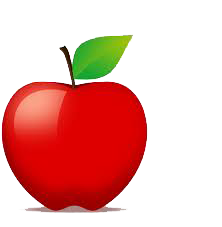 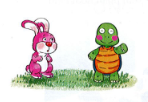 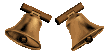 1
2
3
4
5
0
Chọn ý đúng :
A.        Bên trái là thỏ
B.        Bên trái là rùa
C.       Bên phải là thỏ
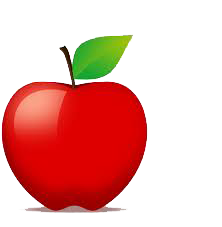